Мелітопольський державний педагогічний університет імені Богдана Хмельницького
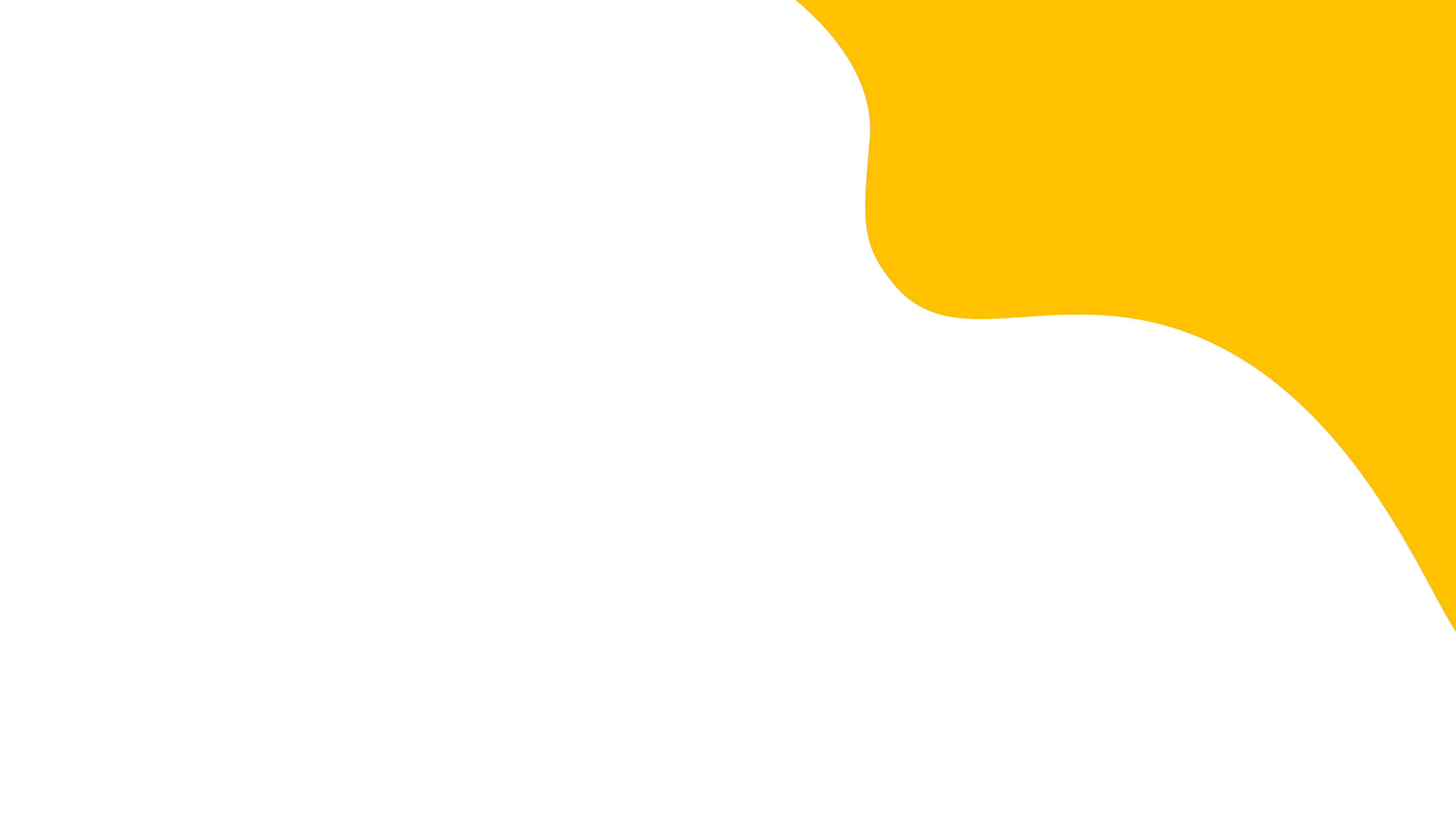 КАФЕДРA ГЕРМАНСЬКОЇ ФІЛОЛОГІЇ
Філологічний факультет
ОСВІТНЬО-ПРОФЕСІЙНА ПРОГРАМА
Філологія. Германські мови та літератури (переклад включно), перша – англійська.
Освітня кваліфікація
Бакалавр філології за спеціалізацією «Германські мови та літератури (переклад включно) перша - англійська»
Термін навчання
3 р. 10 міс.
Конкурсні предмети для вступу
українська мова та література
1
2
3
іноземна мова
історія України, або математика, або біологія, або географія, або фізика, або хімія
Особливості навчального процесу
формування інфомедійно грамотного фахівця
студенто-центрованість
наукове 
та професійне зростання
наукові дослідження у сфері філології 
та перекладу
Ми пропонуємо
академічну мобільність 
за програмами Erasmus Mundus, Подвійний диплом
проходження практик та участь 
у міжнародних освітніх і наукових заходах за кордоном 
(Туреччина, Польща, Болгарія);
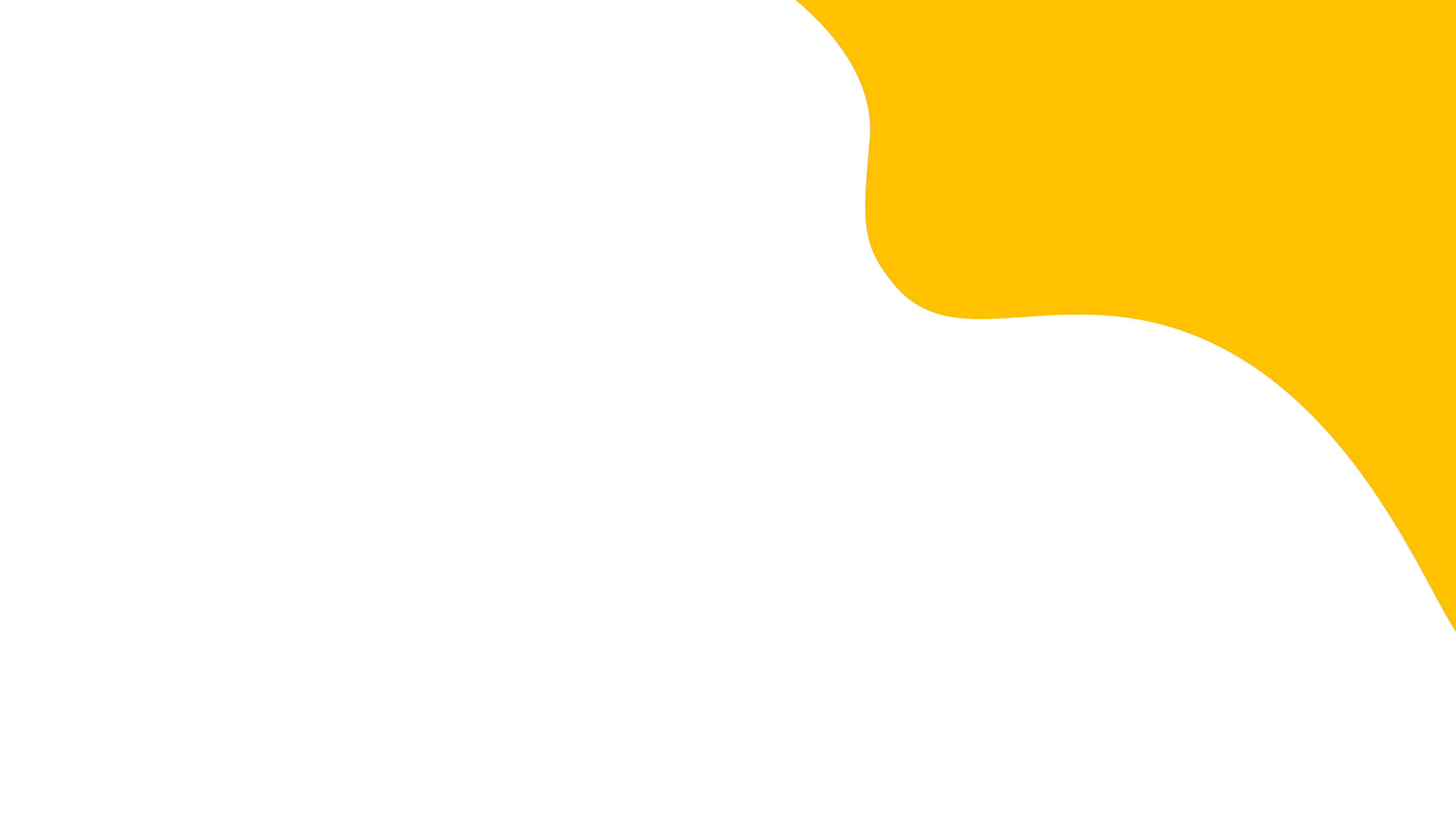 Наші випускники працевлаштовуються:
перекладачами
стюардами та стюардесами
секретарями-референтами
редактрами та ведучими на телебаченні
у видавництвах (перекладачами та редакторами)
копірайтерами та спічрайтерами
гідами та працівниками турагенцій
у державних установах та закладах освіти
Заходи кафедри
майстер-клас «Подолання труднощів під час послідовного перекладу»
круглий стіл «Сучасний перекладач очима молоді»
Формування індивідуальної освітньої траєкторії здобувача освіти:
індивідуальний навчальний плану здобувача вищої освіти;
сертифікаційні програми -факультативи;
визнання результатів навчання, отриманих в інших ЗВО та в процесі неформальної освіти;
академічна мобільність.
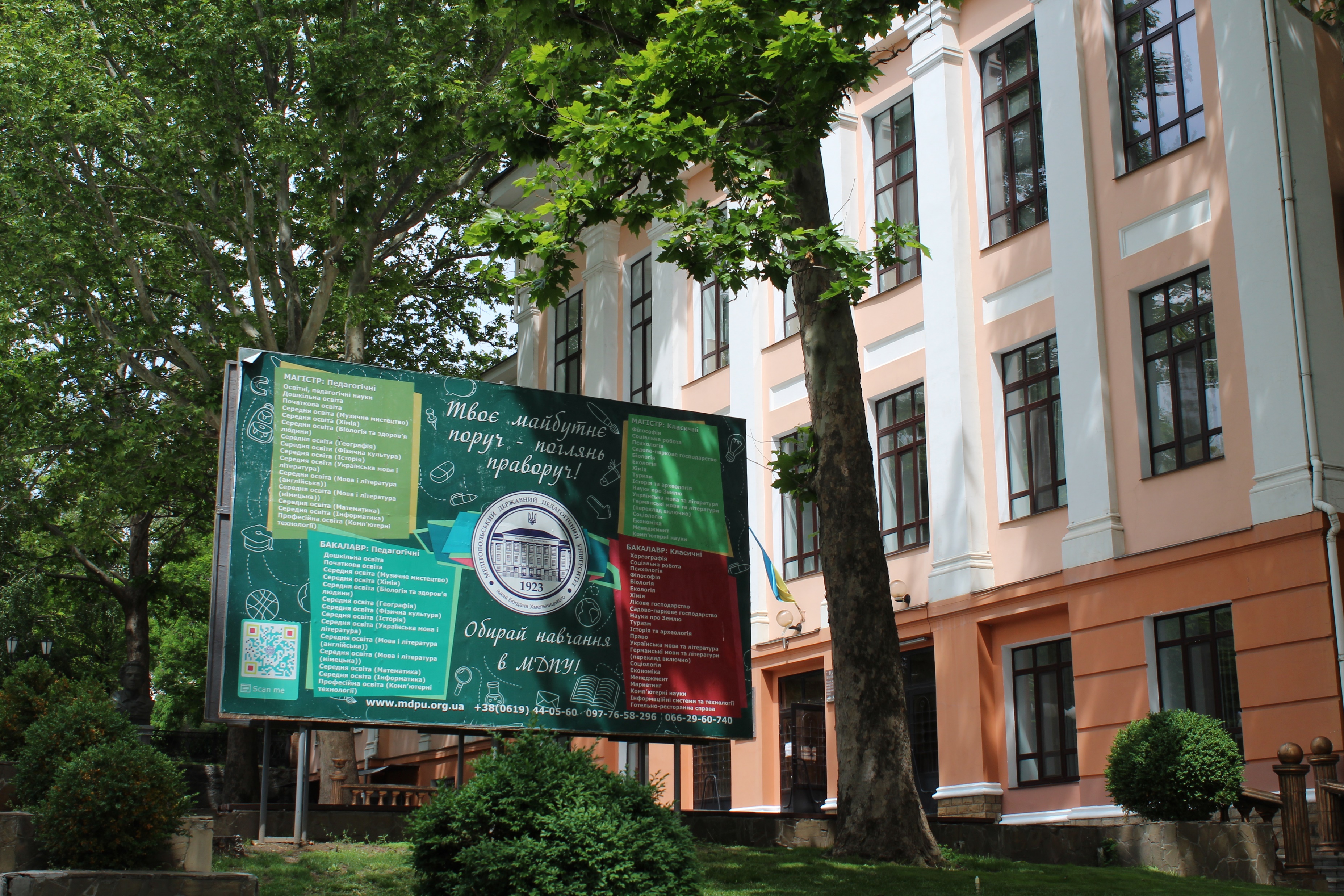 реалізація  наукових досліджень в рамках академічної мобільності 
в процесі проходження закордонного стажування
Академічна мобільність
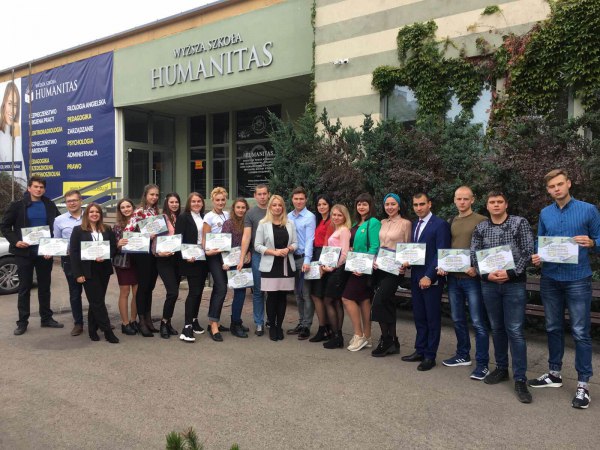 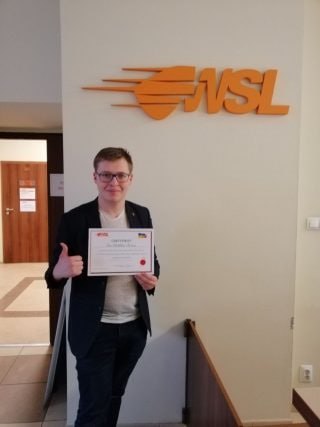 Університет «Humanitas» м. Сосновець (Польща)
Вища лінгвістична школа м. Ченстохова (Польща)
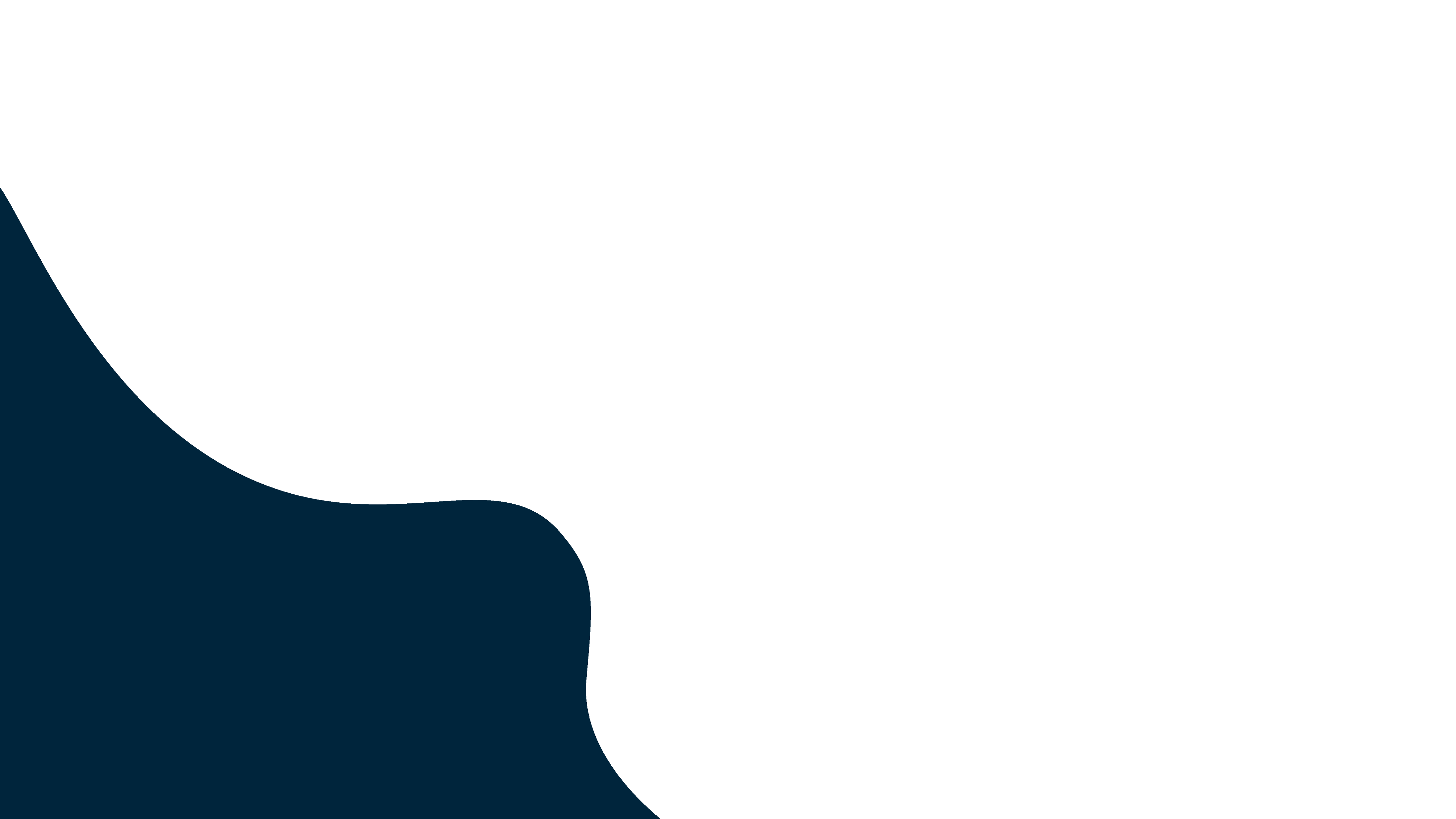 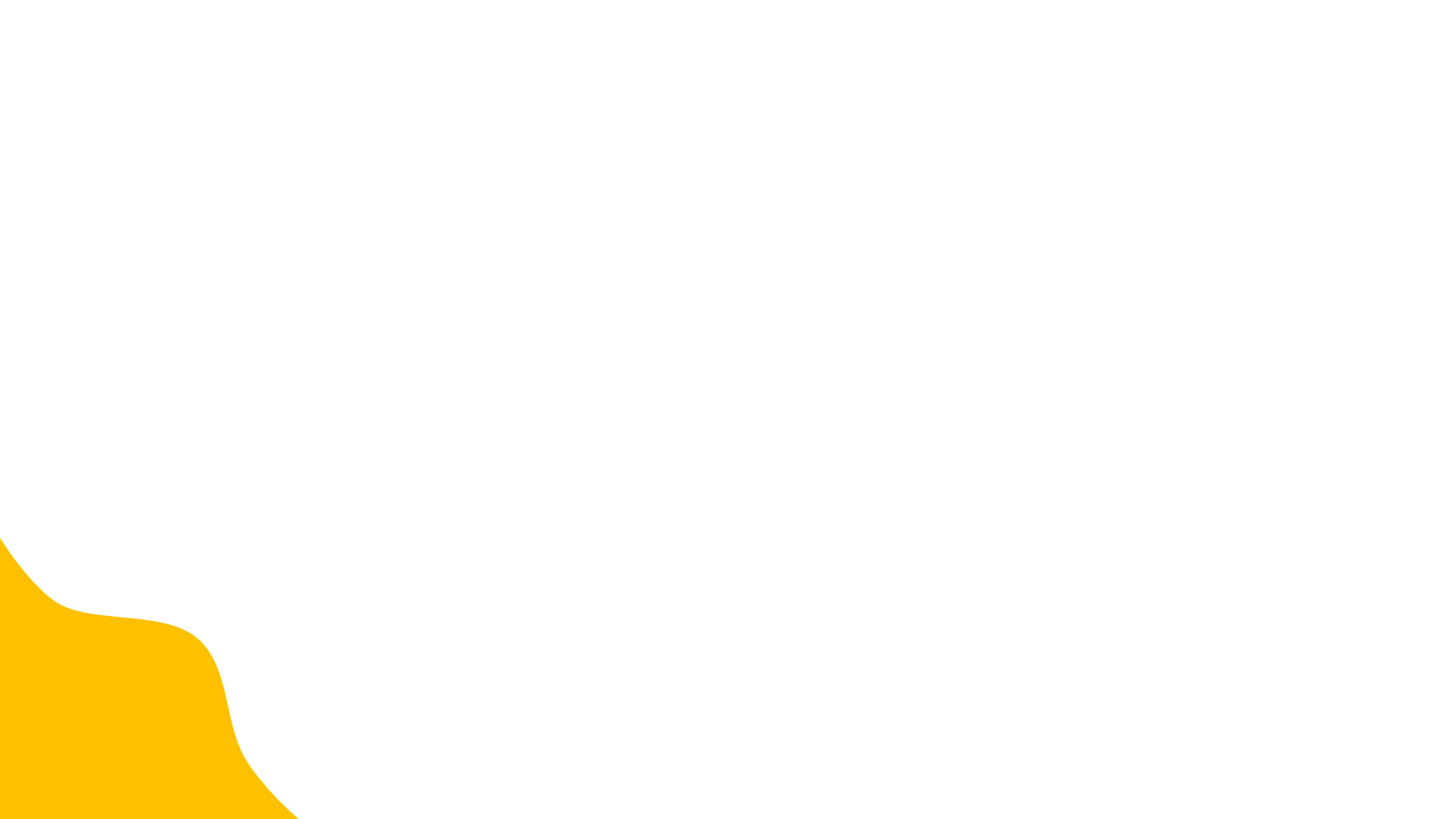 Приєднуйся до нас
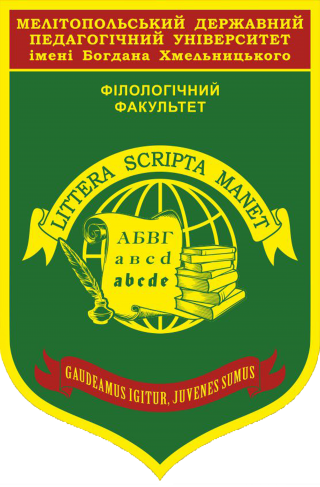 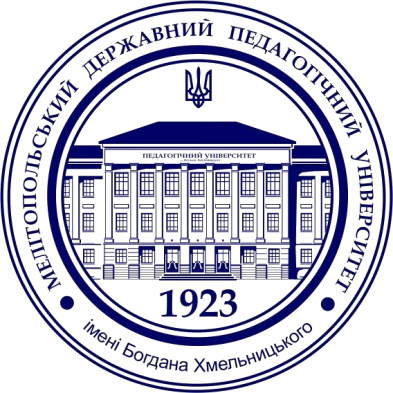 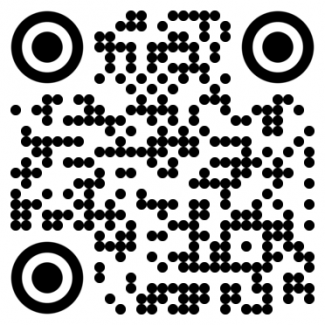 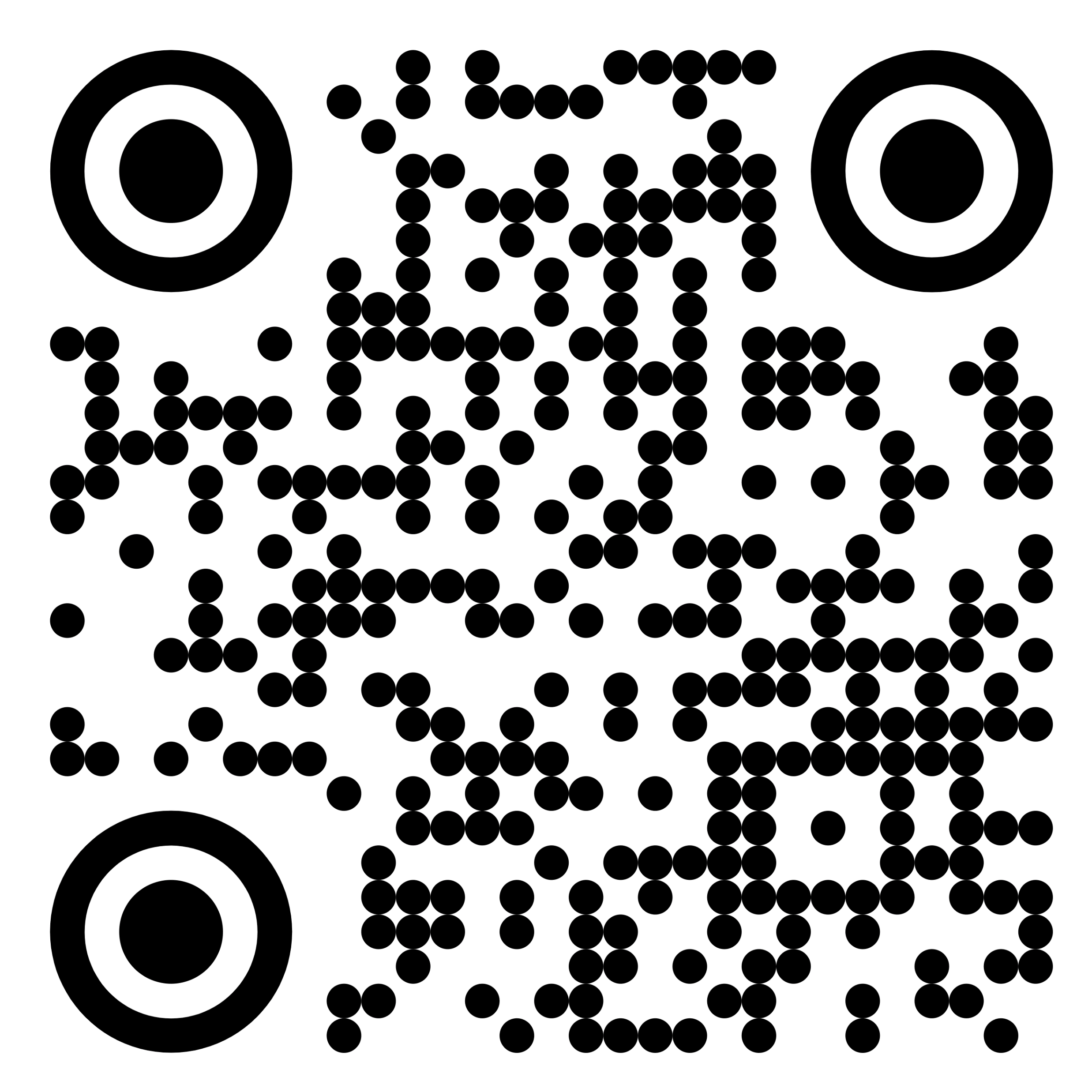